Chapter 17
Breach and Remedies
Miller, Business Law Today Comprehensive Edition Text & Cases, 13th edition. © 2022 Cengage. All Rights Reserved. May not be scanned, copied or duplicated, or posted to a publicly accessible website, in whole or in part.
Chapter Objectives
By the end of this chapter, you should be able to:
Describe remedies available to the seller in case of a buyer’s breach.
Compare legal remedies and equitable remedies for breaches of contract.
Describe the remedy of specific performance as it applies to contract law.
Describe the measure of recovery on a quasi-contract theory.
Describe when reformation is an appropriate remedy.
Why Do Breach and Remedies Matter?
DAMAGES
RESCISSION
RESTITUTION
REFORMATION
SPECIFIC PERFORMANCE
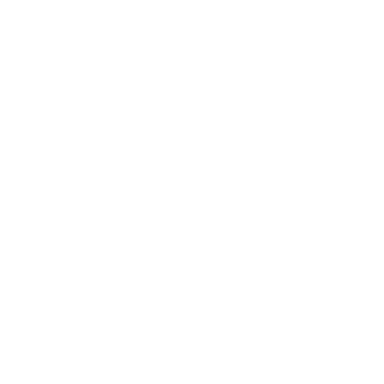 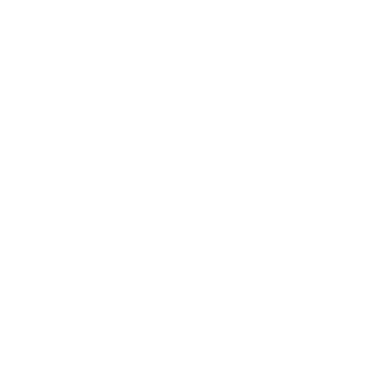 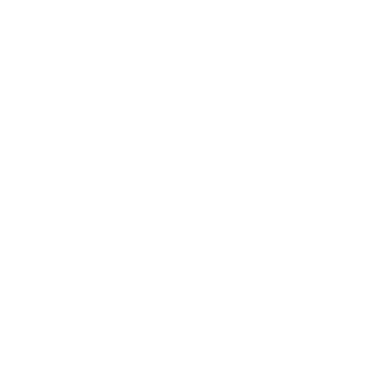 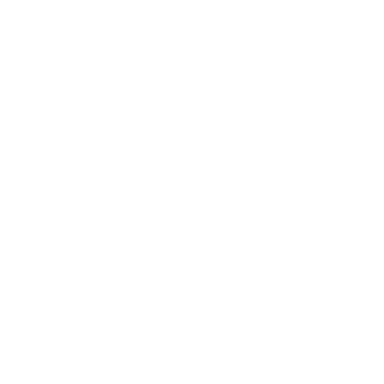 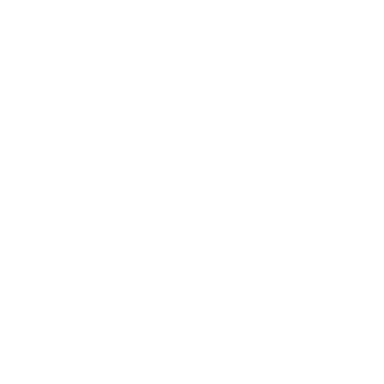 [Speaker Notes: Scenario Example: Daren hires Bryan to build a fountain in front of his new office for $14,000. Bryan installs the fountain while the office building is still under construction, but three weeks later, the fountain stops working properly. Bryan repairs the problem, but the fountain continues to have problems. Within a month, the concrete slab underneath it irreparably cracks, and a pipe leading to the spray nozzles comes loose. Daren hires another landscaper to remove the defective fountain. Can Daren sue Bryan for breach of contract? If he sues and is successful, can he recover the $14,000 he paid for the fountain, as well as the cost of removing the fountain? 

Have students brainstorm breach of contract issues that may arise from this situation, and the possible remedies available.

Answer:  Responses will vary.]
Damages
Types of Damages
Compensatory
Consequential
Punitive
Nominal
Compensatory Damages
Example 15.1 Jane v. Roy
Case Example 15.2 Baird v. Owens
Standard Measure (varies by type of contract)
Sale of Goods (contract price v. market price)
Sale of Land
Construction Contracts
[Speaker Notes: Example 15.1 Jane wires Roy, her financial advisor, $34,980 to purchase an allocation of FluidCoin’s initial cryptocurrency offering. Roy does not invest these funds as agreed, instead commingling them with funds used for his personal acquisition of FluidCoin. Jane sues Roy, seeking $34,980 in compensatory damages. Finding breach of contract, a court awards Jane the $34,980 plus attorney’s fees and litigation costs, with interest. 

Case Example 15.2 Owens Community College lost its accreditation from the National League for Nursing Accreditation Commission (NLNAC) in July. The college did not inform its nursing students of this development until after classes had started in the fall. Carianne Baird and sixty-one other students from the program filed a breach of contract suit against Owens.  An Ohio appeals court determined that a contract existed in which the students paid their fees in exchange for a degree from an NLNAC-accredited institution. By losing that accreditation, Owens breached the contract. The court also recognized the probability that this breach would harm the plaintiffs’ career prospects. Therefore, compensatory damages could be determined by measuring the difference between their future earnings capacity as graduates of an NLNAC-accredited nursing college, and their future earnings capacity as graduates of now-unaccredited Owens.]
Consequential Damages
Also known as Special Damages
Punitive Damages
Nominal Damages
Example 15.6 Hernandez v. Stanley
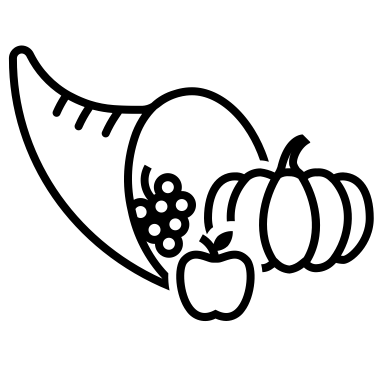 [Speaker Notes: Example 15.6 Hernandez contracts to buy potatoes from Stanley at fifty cents a pound. Stanley breaches the contract and does not deliver the potatoes. Meanwhile, the price of potatoes falls. Hernandez can buy them in the open market at half the price he agreed to pay Stanley. Hernandez is clearly better off because of Stanley’s breach. Thus, if Hernandez sues for breach of contract and wins, the court will likely award only nominal damages.]
Landmark in the Law: Hadley v. Baxendale (1854) Discussion
When damages are awarded, compensation is given only for those injuries that the defendant could reasonably have foreseen as a probable result of the usual course of events following a breach.
If the alleged injury is outside the usual and foreseeable course of events, the plaintiff must show specifically that the defendant had reason to know the facts and foresee the injury.
Does the rule of consequential damages apply to contracts in the online environment as well?
[Speaker Notes: Have students review case background in the Landmark in the Law feature Hadley v. Baxendale (1854), and discuss how the rule of consequential damages was applied.  Students should also discuss the issue before the court and the court’s ruling for the case, and answer the question posed on the slide.  

Students may also conduct further research on their mobile devices, and provide more examples of similar cases, specifically cases that involve the online environment.

The instructor may provide examples as well.]
Mitigation of Damages
Employment Contracts
Example 15.7 Susan 
Rental Agreements
Landlord is responsible to take a reasonable action
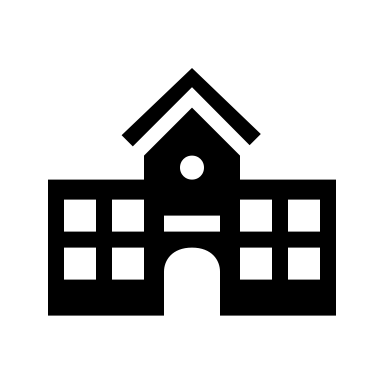 [Speaker Notes: Example 15.7 Susan works as a librarian at Barnett University (BU). When Susan is fired, she claims that she has been terminated in retaliation for filing an employment discrimination claim. Suppose that Susan succeeds in her employment discrimination claim, but that BU can show that she has failed to take another librarian position when several comparable positions were available. BU can assert that she has failed to mitigate damages. In that situation, any compensation she is awarded for wrongful termination will be reduced by the amount she could have obtained from other employment opportunities. 

Have students discuss whether BU’s assertion that Susan failed to mitigate damages is reasonable.

Answer: Responses will vary.]
Knowledge Check 1
What are the four broad categories of damages?
Compensatory
Fraud
Consequential
Punitive
Provisions
Nominal
Remedies
Compensatory, Consequential, Provisions, Fraud
Compensatory, Consequential, Punitive, Nominal
Compensatory, Provisions, Punitive, Remedies
Compensatory, Provisions, Nominal, Remedies
[Speaker Notes: Answer: B]
Liquidated Damages Versus Penalties
Enforceability
When the contract was formed, it is apparent that damages would be difficult to estimate in the event of a breach.
The amount set as damages is reasonable and not excessive.
Common Uses of Liquidated Damages Provisions
Construction contracts
Sale of goods
Loan contracts
Contracts with entertainers and professional athletes
Kent State University v. FordPolling Question
Was the liquidated damages clause in Ford’s contract enforceable?
Yes
No
Explain your reasoning to another person or classmate.
[Speaker Notes: Have students review case 15.2 Kent State University v. Ford, and respond to the question applying the liquidated damages clause.  

Answer: Responses may vary.]
Equitable Remedies
Rescission and Restitution
The party seeking rescission must show that the contracting parties can be restored to the status quo. 
Example 15.8 Katie
Case Example 15.9 Lee v. Robles 
Specific Performance
The party’s legal remedy (monetary damages) must be adequate
Sale of land
Contracts for personal services
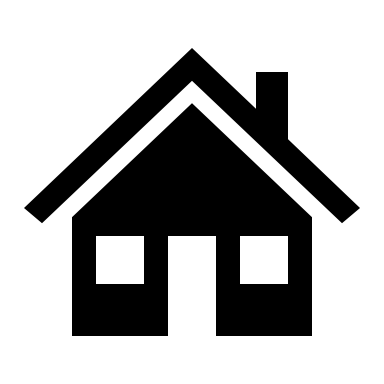 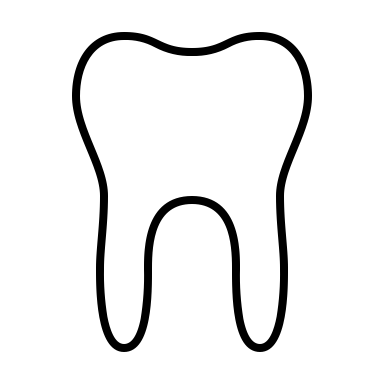 [Speaker Notes: Example 15.8: Katie contracts with Mikhail to design a house for her. Katie pays Mikhail $9,000, and agrees to make two more payments of $9,000 (for a total of $27,000) as the design progresses. The next day, Mikhail calls Katie and tells her that he has taken a position with a large architectural firm in another state and cannot design the house. Katie decides to hire another architect that afternoon. Katie can obtain restitution of the $9,000. 

Case Example 15.9: Clara Lee contracted to purchase Rosalina Robles’s dental practice in Chicago, Illinois, for $267,000. Nearly half of the practice’s market value was attributed to the business’s good reputation. After Lee took over the practice, however, Chicago Magazine and other local media revealed that one of the dentists at Robles’s practice had treated underage prostitutes in the offices after hours. Federal authorities were investigating that dentist for this and other misconduct. Lee sued Robles for fraud, alleging that she had deliberately withheld information about the dentist and the investigation. An Illinois state court awarded rescission, and the holding was affirmed on appeal. The appellate court reasoned that the parties’ agreement for the sale of the dental practice required Robles to disclose “any material information.” The duty to disclose included actions by a “governmental agency that materially alters the desirability or economic potential of the assets.”]
Business Law AnalysisEnforceability of Liquidated Damages ProvisionsPolling Question
Was KeyBank’s loan prepayment penalty clause enforceable?
Yes
No
Explain your reasoning to another person or classmate.
[Speaker Notes: Have students review the Ethical Issue feature, and answer the question on the slide. Why does simply stating that once a customer reads a sign, and chooses to continue shopping constitutes an acceptance legally problematic and ethically questionable? 

Answer: Responses may vary.]
Reformation
Fraud or Mutual Mistake
Example 15.12 Carson
Incorrect Written Statement of the Parties' Oral Agreement
Covenants Not to Compete
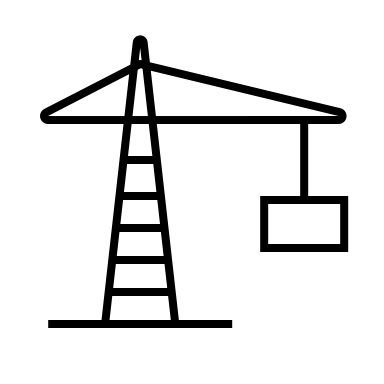 [Speaker Notes: Example 15.12 If Carson contracts to buy a forklift from Yoshie but the written contract refers to a crane, a mutual mistake has occurred. Accordingly, a court could reform the contract so that the writing conforms to the parties’ original intention as to which piece of equipment is being sold.]
Exhibit 15-2 Remedies for Breach of Contract
Knowledge Check 2
When fraud, mistake, duress, undue influence, lack of capacity, or failure of consideration is present, rescission is available.  
True
False
[Speaker Notes: Answer: True]
Recovery Based on a Quasi Contract
Requirements of a Quasi Contract
The party conferred a benefit on other party.
The party conferred a benefit with a reasonable expectation of being paid.
The party did not act as volunteer in conferring the benefit.
The party receiving benefit could be unjustly enriched if allowed to retain the benefit without paying for it.
Contract Provisions Limiting Remedies
Sales Contracts
Regulated by the Uniform Commercial Code (UCC)
Enforceability of Limitation-of-Liability Clauses
Case Example 15.15 Lee Bank & Trust Co. v. SFG Venture, LLC
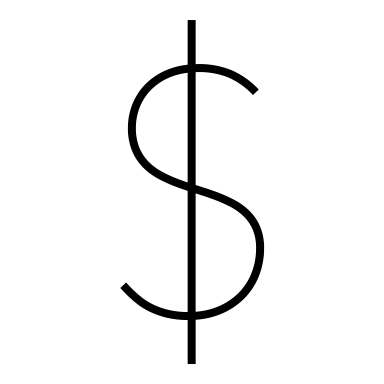 [Speaker Notes: Case Example 15.15 2010-1 SFG Venture, LLC, was the main lender on a commercial real estate loan for $15 million to fund the construction of a hotel in Wisconsin. Lee Bank & Trust Co. purchased a 3.36 percent interest in the loan. Lee Bank signed a contract with SFG that included a clause limiting SFG’s liability “except in the case of gross negligence or willful misconduct.” When the borrower made payments on the loan, SFG remitted 3.36 percent of each payment to Lee Bank. Eventually, however, the borrower stopped making payments, and litigation followed. Lee Bank sued SFG, which argued that it was protected by the contract provisions limiting its liability. The lower court refused to enforce the limitation-of-liability clause, but a state appellate court reversed. The court held that the clause was enforceable. It was sufficiently prominent in the contract, and represented a reasonable allocation of risks in an arms-length business transaction.]
Group Breakout Discussion: Ethical Issue
Scenario: The Ultimate Fighting Championship (UFC) is the highest league for mixed martial artists (MMA), but their parent company, Zuffa, LLC, places numerous restrictions on fighters such as working with other promoters, profiting from marketing deals, and outside sponsors.
A group of current and former MMA fighters filed a suit against Zuffa claiming these contract limitations are unjust.  Litigation is ongoing.
Can contracts for MMA fighters limit a fighter’s right to stop fighting?
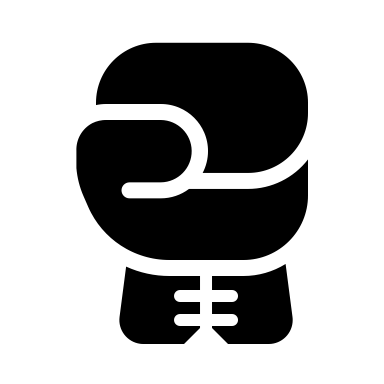 [Speaker Notes: Break students out into small groups, and have students discuss the question posed on the slide. 

Have each group review the Ethical Issue feature, and discuss the ethical issues raised from contract provisions limiting remedies.]
Knowledge Check Video: Specific Performance
Knowledge Check Video Question
Specific performance is an equitable remedy that requires the party that breached the contract to fulfill its obligation under the contract.
True
False
[Speaker Notes: Answer: True]
Video Debrief: Specific Performance
What is your opinion on specific performance?
Do you think it’s fair?
[Speaker Notes: Students are welcome to conduct further research on their devices if they are unsure of their responses.

Answer: Responses may vary.]
Self-Assessment
What concepts did you find difficult, and thus need to review?
How might the topics in this chapter come up in the future in your personal (or work) life?
How can you use your personal (or work) experience to contribute for a class discussion on the topics in this chapter?
Which topics would you like to independently learn more about?
Summary
Now that the lesson has ended, you should have learned how to:
Describe remedies available to the seller in case of a buyer’s breach.
Compare legal remedies and equitable remedies for breaches of contract.
Describe the remedy of specific performance as it applies to contract law.
Describe the measure of recovery on a quasi-contract theory.
Describe when reformation is an appropriate remedy.